MULBERRY
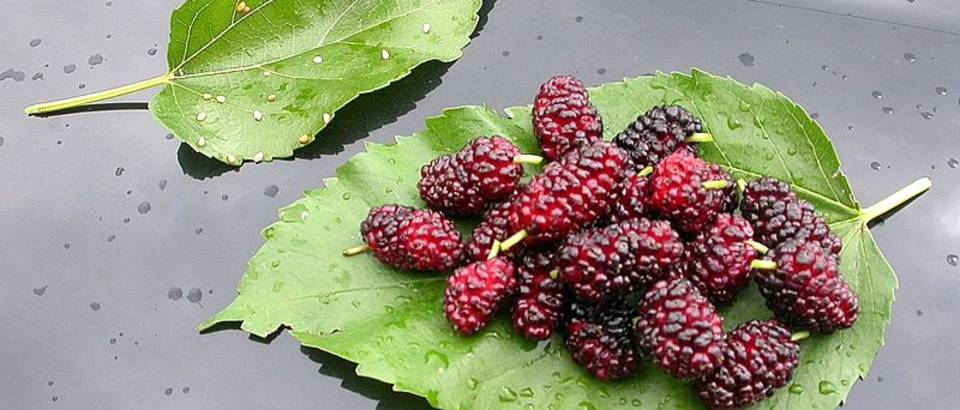 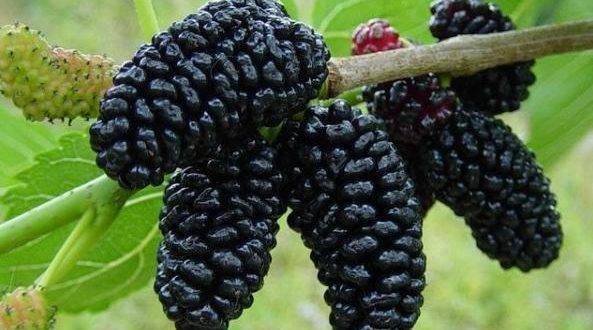 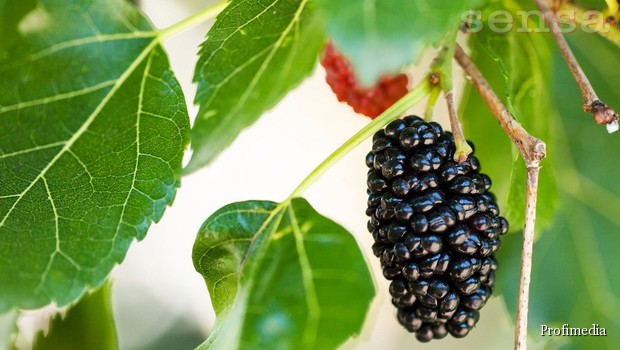 Mulberry is a healthy fruit.
It is dark red and white.
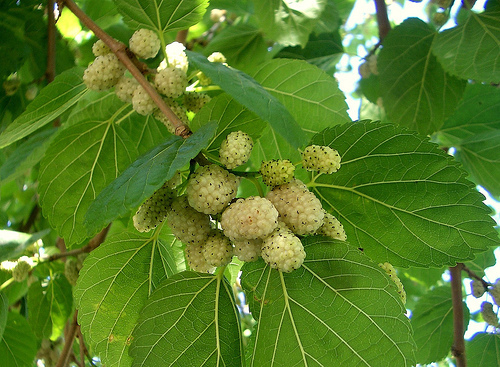 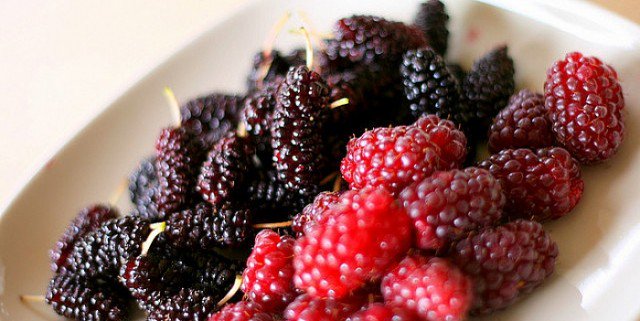 We can make jam, fruit cake, fruit juice,tea… from mulberry.
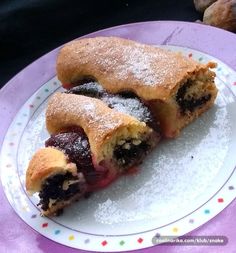 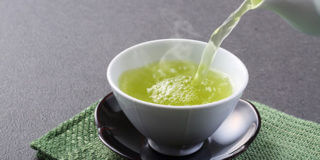 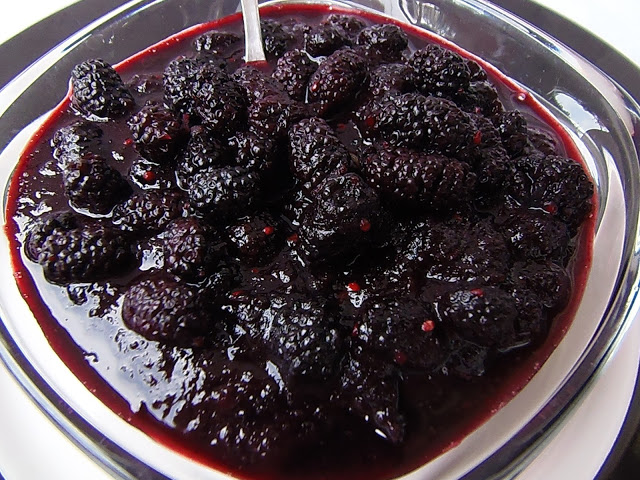 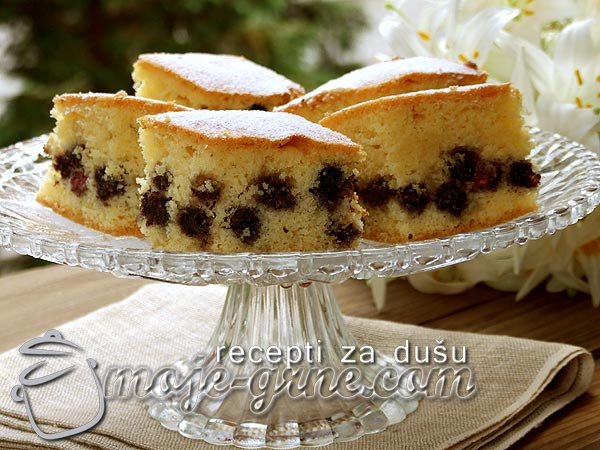 TASTE
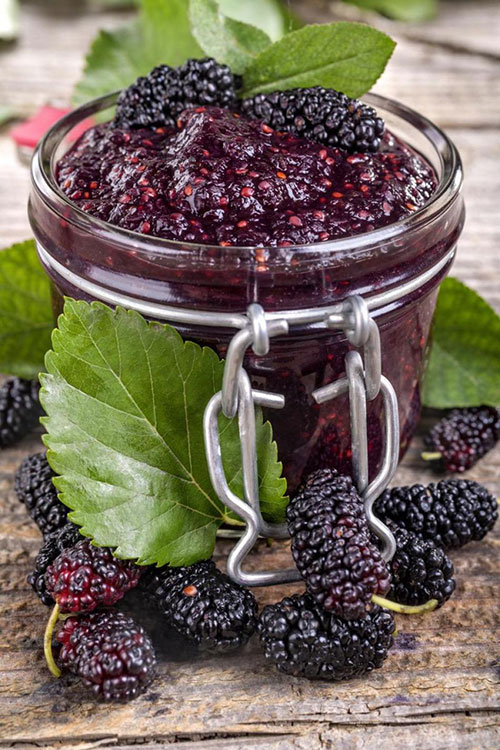 It is acidly and sweet fruit.
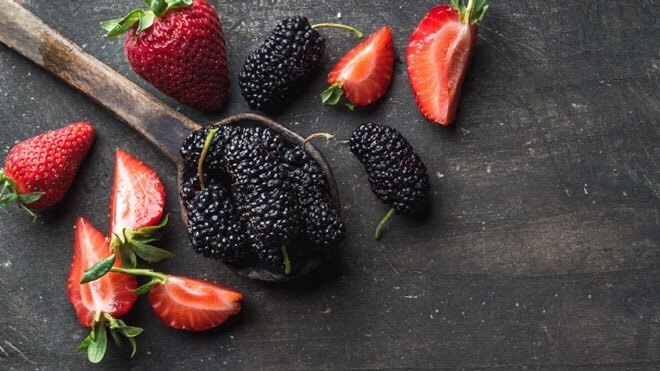 Mulberry  tree
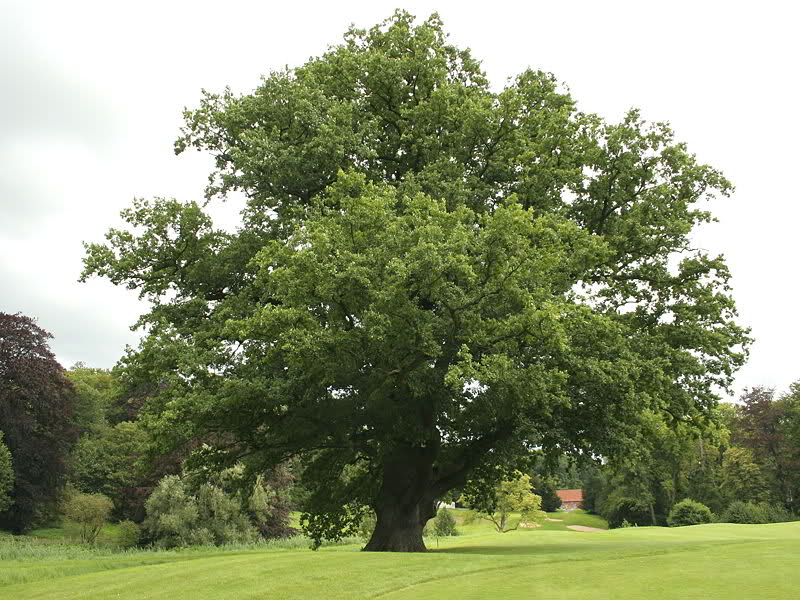 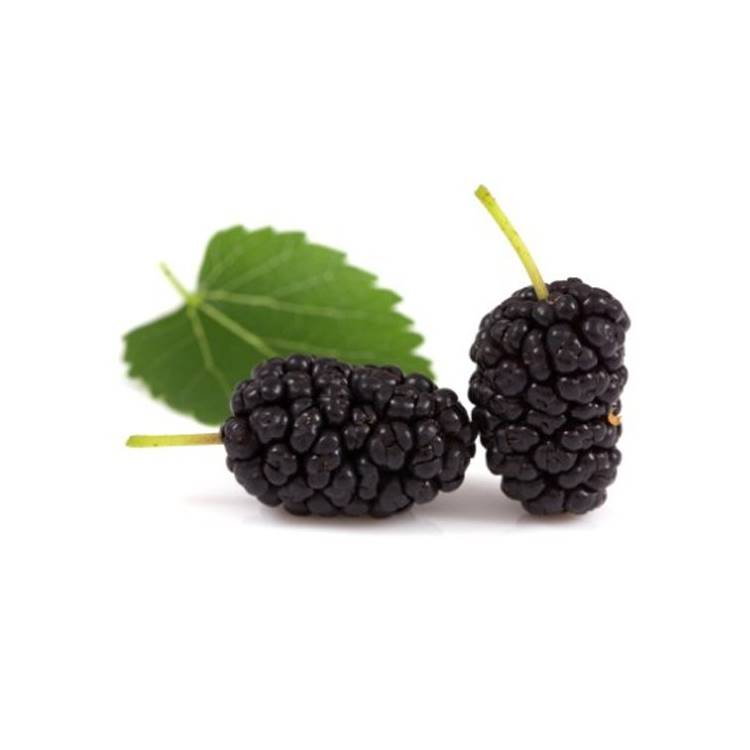 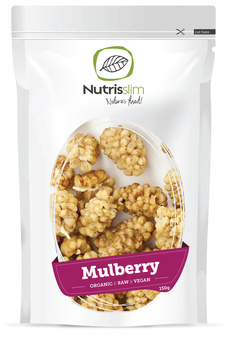 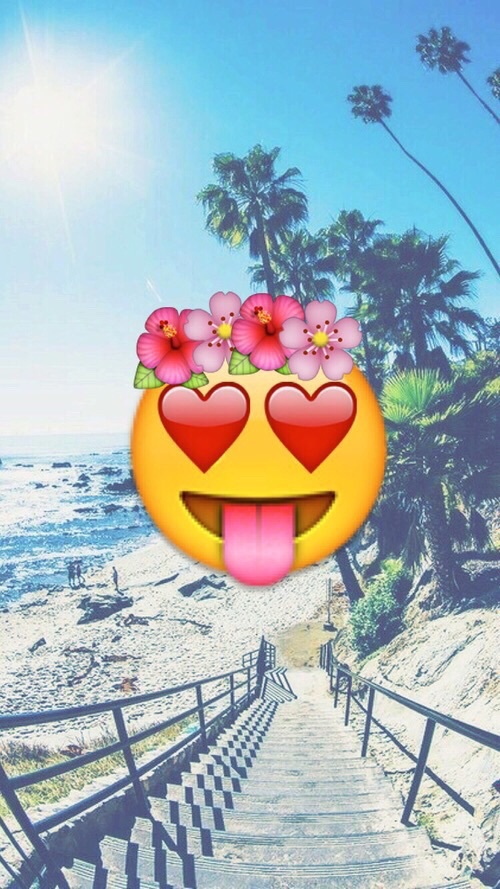 By:Petra Jurić & Karla Jurić
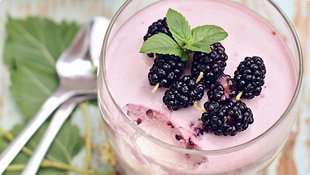